MỜI CÁC EM ĐẾN VỚI BÀI HỌC!
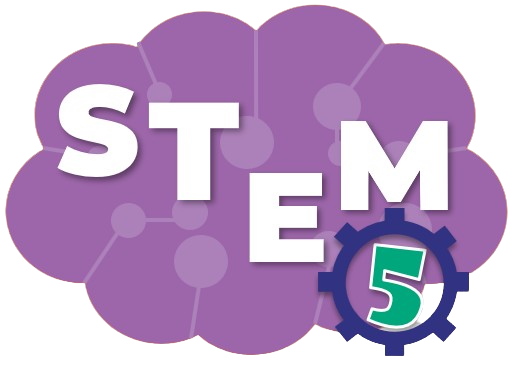 8,3
TOÁN
1,5
BÀI HỌC STEM: DỤNG CỤ HỌC 
SỐ THẬP PHÂN
GIÁO VIÊN: HUỲNH THỊ MINH TÂM
2,67
5,2
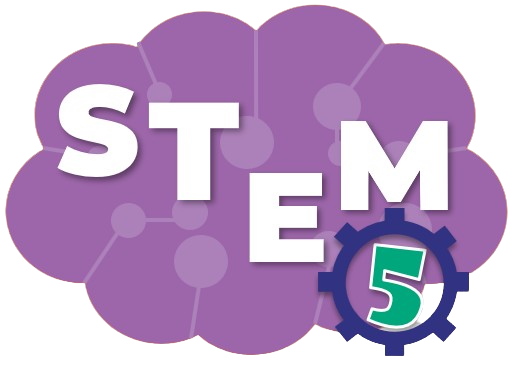 KHỞI ĐỘNG TIẾT HỌC
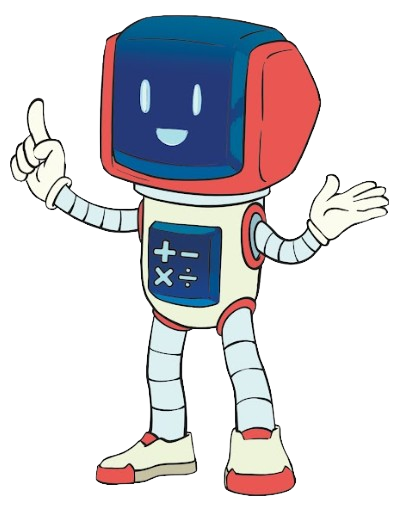 [Speaker Notes: Chúng ta cùng chơi một trò chơi nhé]
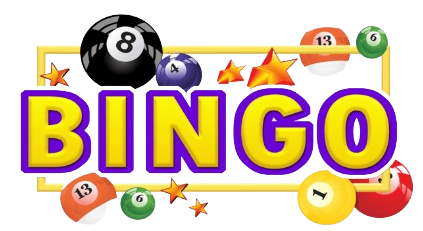 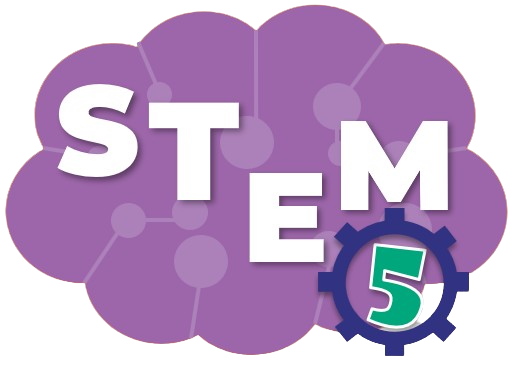 TRÒ CHƠI
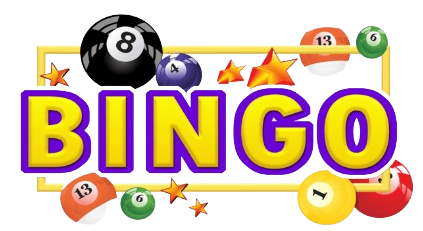 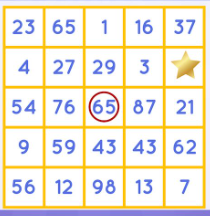 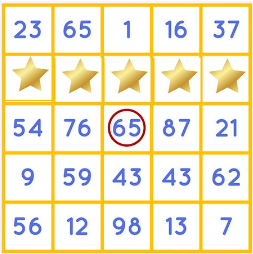 Lần lượt mỗi nhóm chọn một ô số bất kì và trả lời câu hỏi. Với mỗi câu trả lời đúng sẽ nhận được ngôi sao tại ô vuông tương ứng.
Giáo viên chia học sinh chơi theo nhóm. Mỗi nhóm nhận được một bảng Bingo với các ô vuông chứa các câu hỏi khác nhau.
Nếu những ngôi sao tìm được tạo thành những đường dọc/ngang/chéo, người chơi kêu lên “Bingo” và giành chiến thắng.
[Speaker Notes: GV phổ biến luật chơi]
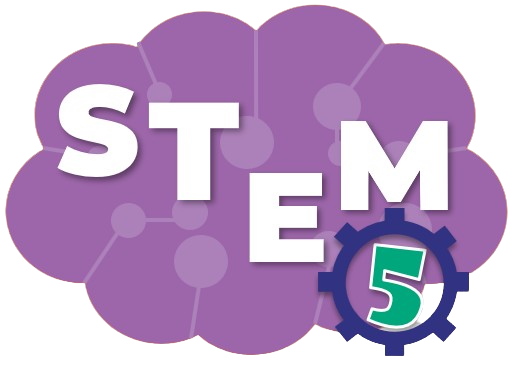 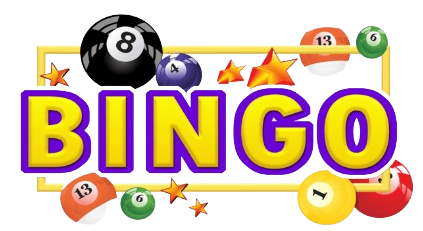 43
1
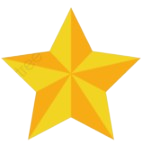 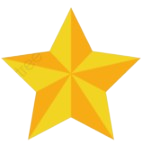 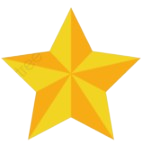 5
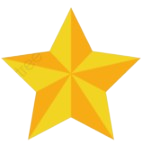 23
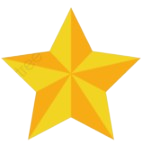 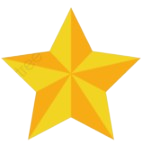 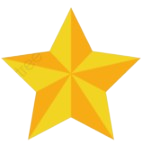 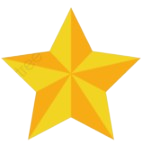 26
3
87
17
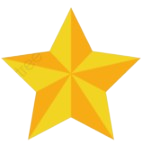 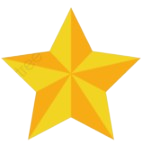 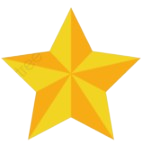 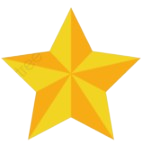 62
76
21
9
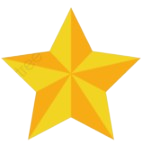 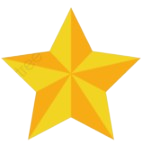 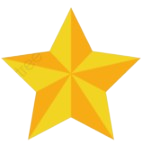 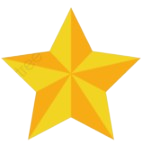 7
54
27
12
EXIT
[Speaker Notes: GV cho HS chọn một ô số bất kì, bấm chuột vào ô số đó để link đến câu hỏi. Sau khi trả lời xong trở về thì ô số biến mất, ngôi sao hiện ra.
Bấm exit để kết thúc trò chơi, chuyển về bài học]
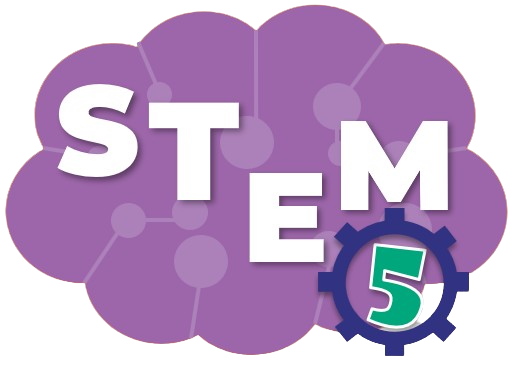 CHÚNG TA BẮT ĐẦU VÀO BÀI HỌC
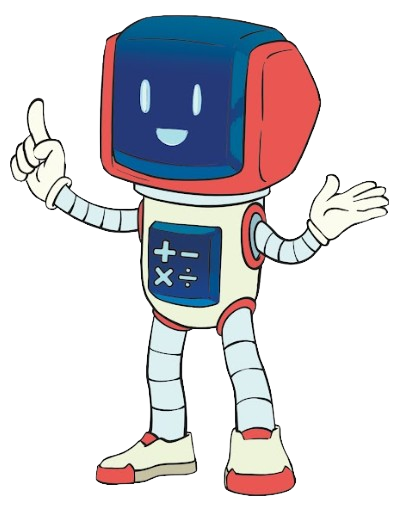 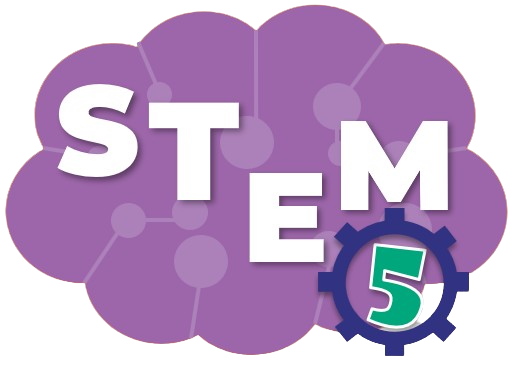 MỤC TIÊU
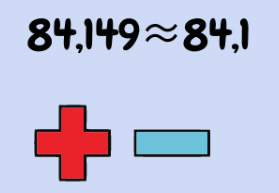 2,67
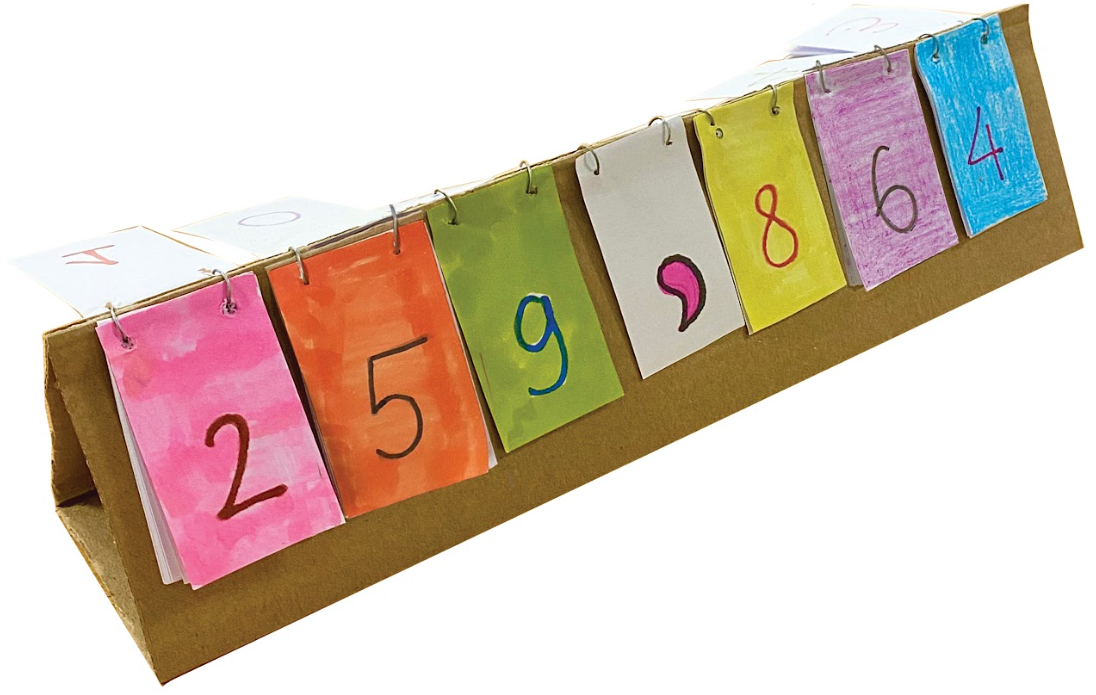 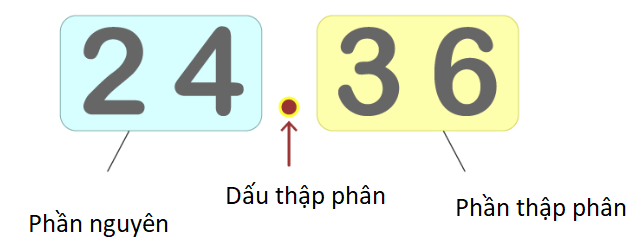 Vận dụng kĩ năng thiết kế sản phẩm thủ công kĩ thuật đơn giản để làm sản phẩm “Dụng cụ học số thập phân”.
Làm tròn được một số thập phân tới số tự nhiên gần nhất hoặc tới số thập phân có một hoặc hai chữ số ở phần thập phân.
Nhận biết được số thập phân gồm phần nguyên, phần thập phân và hàng của số thập phân.
Đọc, viết được số thập phân.
[Speaker Notes: GV nêu mục tiêu bài học.]
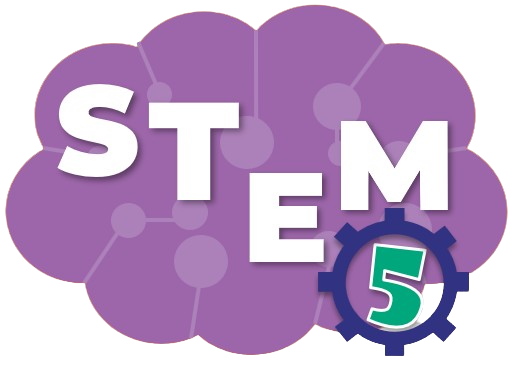 KHÁM PHÁ
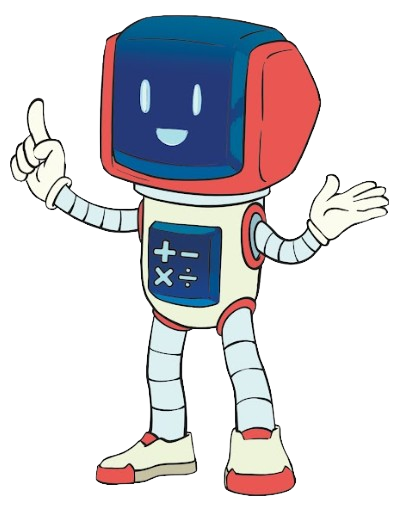 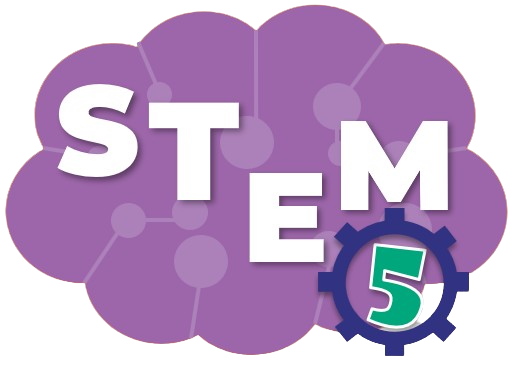 PHIẾU HỌC TẬP SỐ 1
Viết số, phần nguyên, phần thập phân của các số sau
92
67
67,92
033
3
3,033
1
405,1
405
907
70
70,907
[Speaker Notes: GV hướng dẫn HS hoàn thiện phiếu học tập số 1, cho HS các nhóm lên trình bày phiếu học tập]
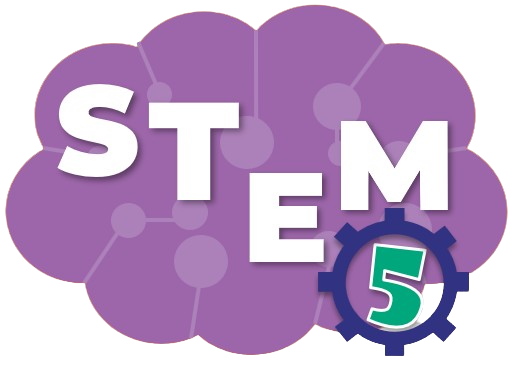 Tôi cần số bốn trăm ba mươi hai phẩy sáu
Hai trăm tám mươi bảy phẩy bốn trăm năm mươi mốt
HOẠT ĐỘNG 1
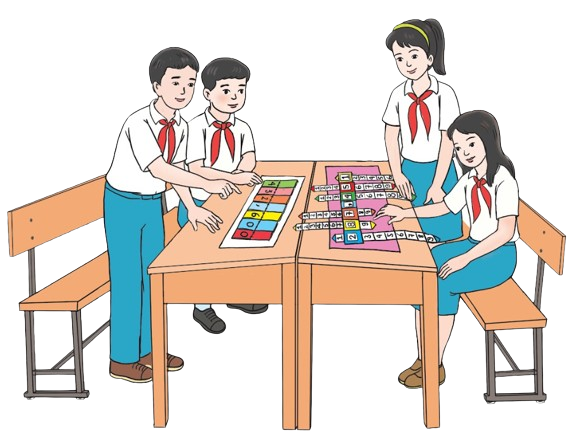 Quan sát tranh và đoán xem các bạn trong tranh đang chơi trò chơi như thế nào?
Xem hình trang 12 SGK
[Speaker Notes: GV đặt câu hỏi, cho HS thảo luận và trả lời. 
GV chốt lại trò chơi mà các bạn đang chơi: 
Các bạn trong tranh đang sử dụng dụng cụ để lập các số thập phân. Một bạn nêu số thập phân cần lập, bạn còn lại sử dụng dụng cụ để lập số thập phân theo yêu cầu.]
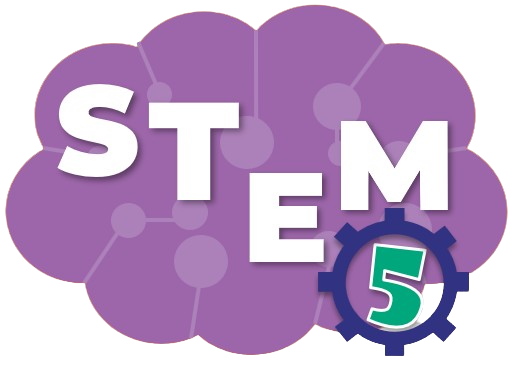 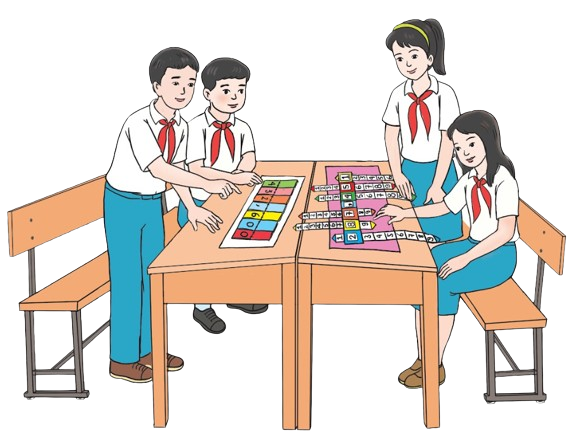 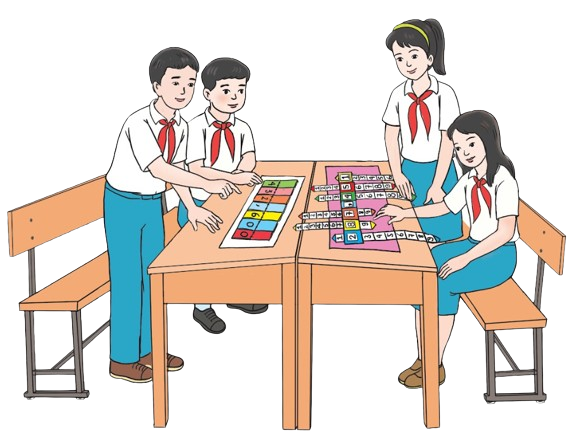 Các em có muốn học thông qua chơi giống như các bạn trong tranh không?
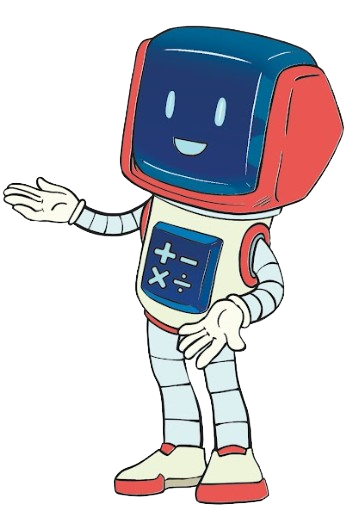 [Speaker Notes: GV đặt câu hỏi và nêu lợi ích của việc sử dụng dụng cụ trong học tập: trực quan, sinh động, vừa học vừa chơi tạo không khí tươi vui, thoải mái, HS có thể sáng tạo theo ý thích chỉ cần phù hợp tiêu chí và có hiệu quả với mục đích sử dụng]
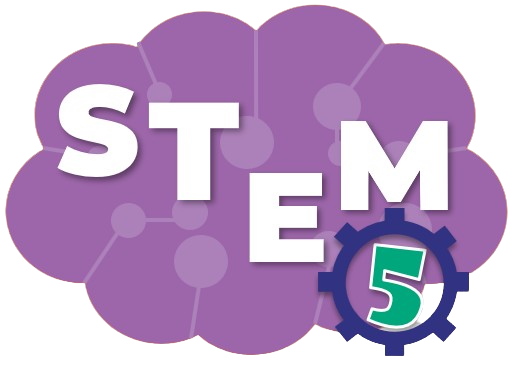 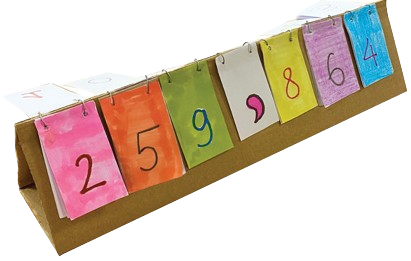 Mình sẽ cùng nhau làm "Dụng cụ học số thập phân" nhé!
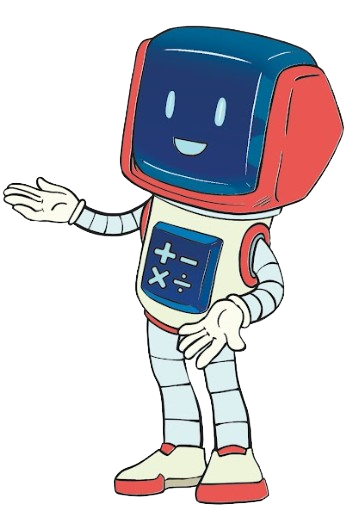 [Speaker Notes: GV nêu nhiệm vụ trong bài học này]
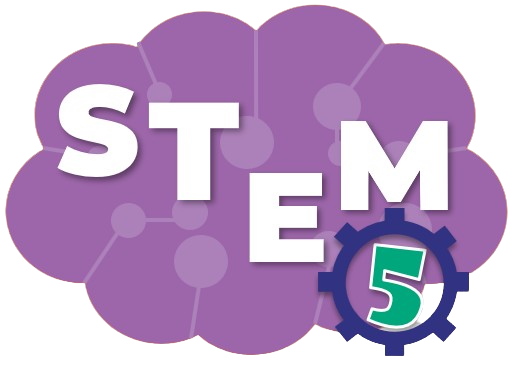 TIÊU CHÍ SẢN PHẨM
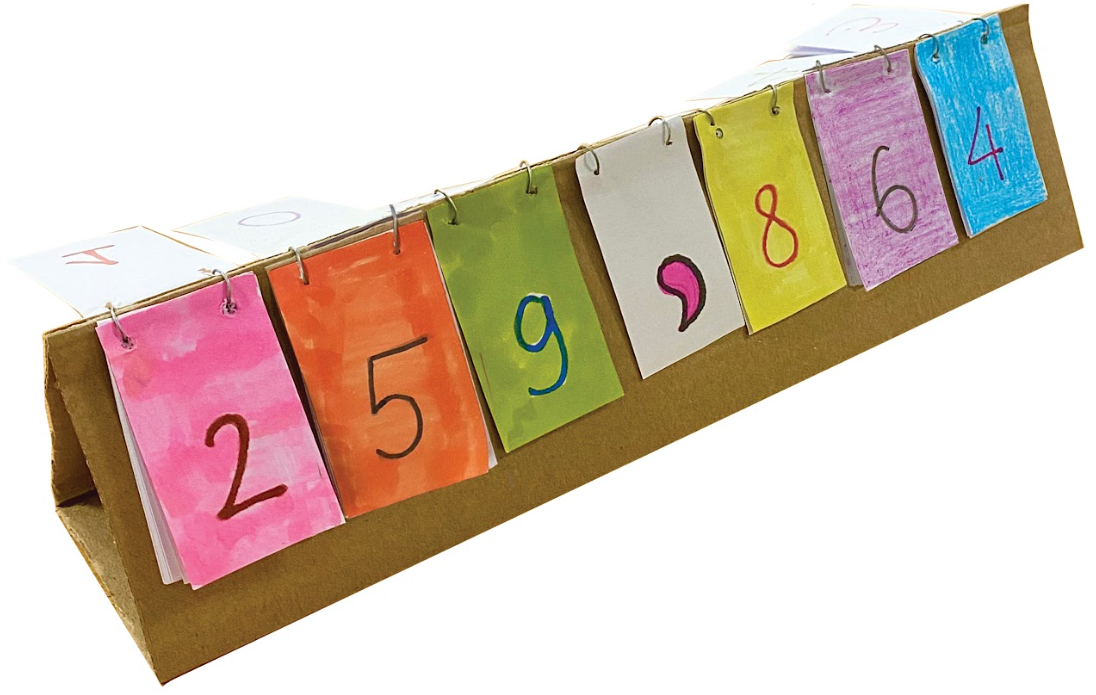 Sử dụng để lập các số thập phân có đến ba chữ số ở phần nguyên, ba chữ số ở phần thập phân.
Dễ sử dụng, đảm bảo tính thẩm mĩ và chắc chắn.
[Speaker Notes: GV cho HS thảo luận, nêu tiêu chí sản phẩm. GV chốt nội dung.
Gv: Từ tiêu chí trên, hãy thảo luận để xây dựng tiêu chí cho sản phẩm của nhóm em]
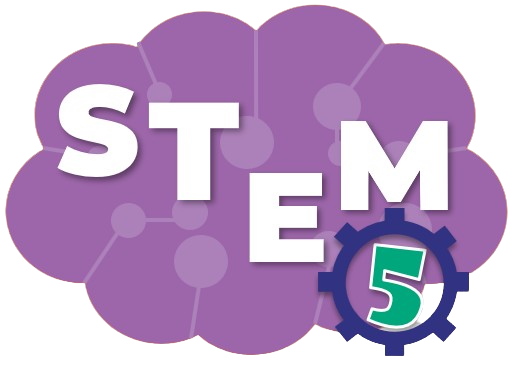 HOẠT ĐỘNG 2
Thực hiện các hoạt động sau
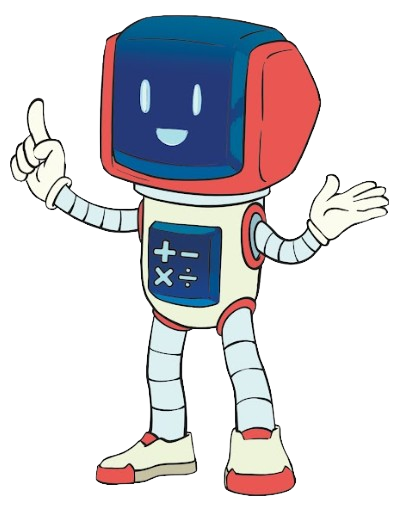 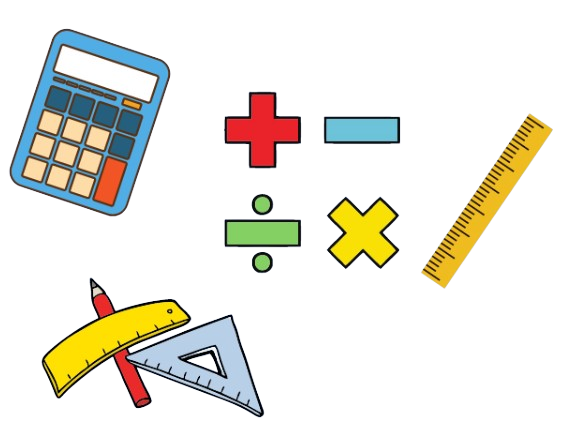 [Speaker Notes: GV nêu nhiệm vụ của hoạt động 2. HS có thể làm việc theo nhóm]
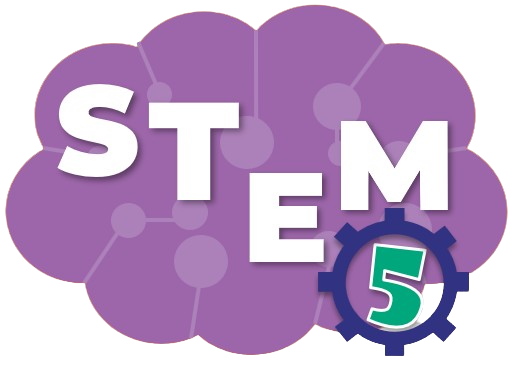 PHIẾU HỌC TẬP SỐ 2
d. Nêu giá trị của từng chữ số trong mỗi số thập phân vừa viết.
………………………………………………………………………
………………………………………………………………………
………………………………………………………………………
………………………………………………………………………
e. Làm tròn các số thập phân vừa viết tới hàng phần mười.
………………………………………………………………………
g. Làm tròn các số thập phân vừa viết tới số tự nhiên gần nhất.
………………………………………………………………………
a. Viết 4 số thập phân bất kì.
………………………………………………………………………
b. Đọc các số thập phân vừa viết.
………………………………………………………………………
………………………………………………………………………
………………………………………………………………………
………………………………………………………………………
c. Sắp xếp các số thập phân viết được theo thứ tự từ bé đến lớn.
………………………………………………………………………
[Speaker Notes: GV hướng dẫn HS hoàn thiện phiếu học tập số 2, cho HS các nhóm lên trình bày phiếu học tập]
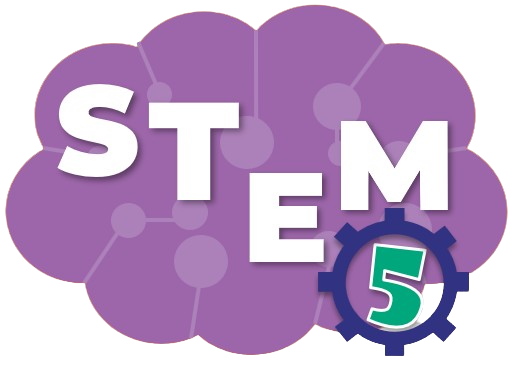 Viết 4 số thập phân bất kì
a
405,03
12,45
0,008
3,14
[Speaker Notes: GV cho HS viết ra bảng hoặc giấy. GV chiếu ví dụ và yêu cầu HS không được lấy số trùng với số trong sách]
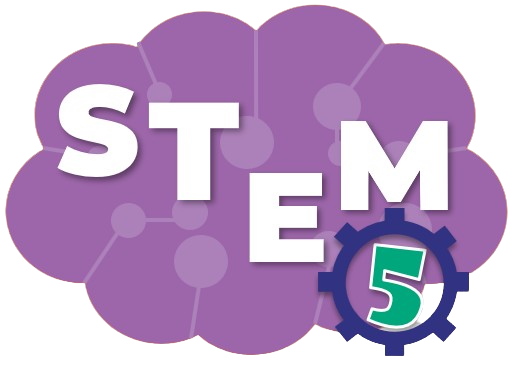 Đọc các số thập phân vừa viết
b
Bốn trăm linh năm phẩy không ba
Không phẩy không không tám
Ba phẩy mười bốn
Mười hai phẩy bốn mươi lăm
405,03
12,45
0,008
3,14
[Speaker Notes: GV cho HS thảo luận nhóm và trả lời câu hỏi. GV cho HS viết ra bảng hoặc giấy. GV chiếu ví dụ và yêu cầu HS hoàn thành theo mẫu]
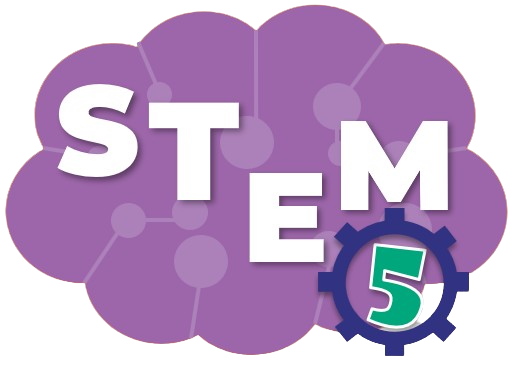 Sắp xếp các số thập phân viết được theo thứ tự từ bé đến lớn
c
405,03
12,45
0,008
3,14
[Speaker Notes: GV cho HS thảo luận nhóm và trả lời câu hỏi. GV ví dụ thực hành mẫu với các số đã cho, bấm vào các số để sắp xếp chúng
GV cho HS viết ra bảng hoặc giấy. GV chiếu ví dụ và yêu cầu HS hoàn thành theo mẫu]
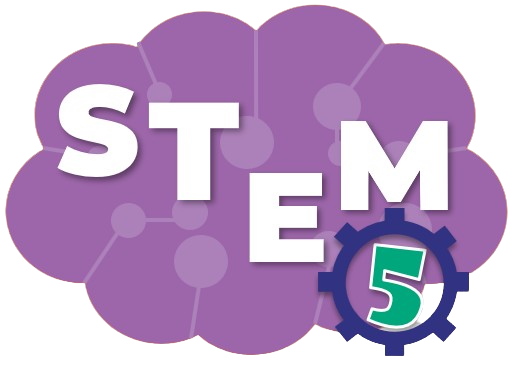 Nêu giá trị của từng chữ số trong mỗi số thập phân vừa viết.
d
Số 1
Một chục
Số 2
Hai đơn vị
12,45
Số 4
Bốn phần mười
Số 5
Năm phần trăm
[Speaker Notes: GV cho HS thảo luận nhóm và trả lời câu hỏi. GV cho HS viết ra bảng hoặc giấy. GV chiếu ví dụ và yêu cầu HS hoàn thành theo mẫu]
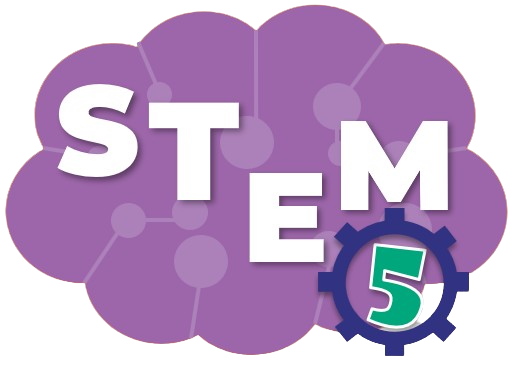 Nêu giá trị của từng chữ số trong mỗi số thập phân vừa viết.
d
Số 4
Bốn trăm
Số 0
Không chục
405,03
Số 5
Năm đơn vị
Số 0
Không phần mười
Số 3
ba phần trăm
[Speaker Notes: GV cho HS thảo luận nhóm và trả lời câu hỏi. GV cho HS viết ra bảng hoặc giấy. GV chiếu ví dụ và yêu cầu HS hoàn thành theo mẫu]
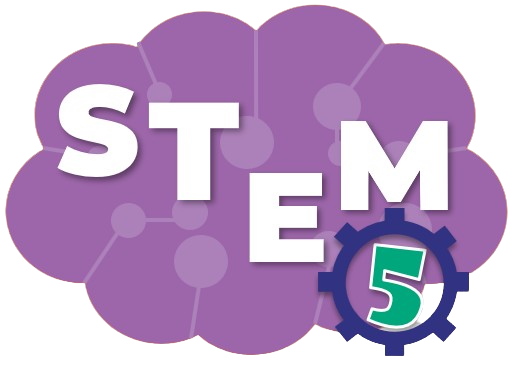 Nêu giá trị của từng chữ số trong mỗi số thập phân vừa viết.
d
Số 0
Không đơn vị
Số 0
Không phần mười
0,008
Số 0
Không phần trăm
Số 8
Tám phần nghìn
[Speaker Notes: GV cho HS thảo luận nhóm và trả lời câu hỏi. GV cho HS viết ra bảng hoặc giấy. GV chiếu ví dụ và yêu cầu HS hoàn thành theo mẫu]
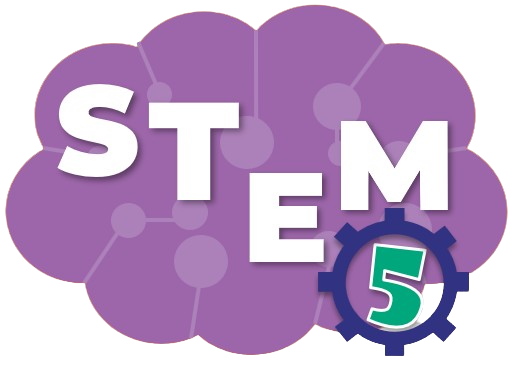 Nêu giá trị của từng chữ số trong mỗi số thập phân vừa viết.
d
Số 3
Ba đơn vị
Số 1
3,14
Một phần mười
Số 4
Bốn phần trăm
[Speaker Notes: GV cho HS thảo luận nhóm và trả lời câu hỏi. GV cho HS viết ra bảng hoặc giấy. GV chiếu ví dụ và yêu cầu HS hoàn thành theo mẫu]
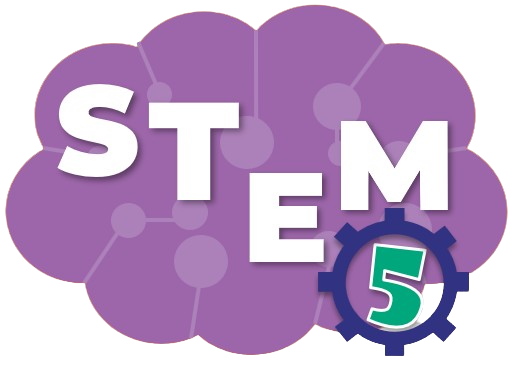 Làm tròn các số thập phân vừa viết tới hàng phần mười
e
12,45
405,03
0,008
3,14
12,5
0
405,0
3,1
[Speaker Notes: GV cho HS viết ra bảng hoặc giấy. GV chiếu ví dụ và yêu cầu HS hoàn thành bài của mình
GV bấm vào các số muốn làm tròn để hiện đáp án]
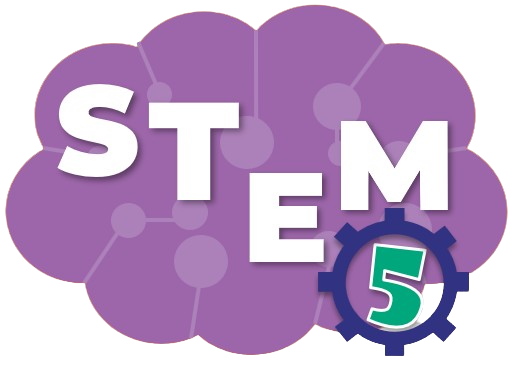 Làm tròn các số thập phân vừa viết tới số tự nhiên gần nhất
g
12,45
0,008
405,03
3,14
0
405
12
3
[Speaker Notes: GV cho HS viết ra bảng hoặc giấy. GV chiếu ví dụ và yêu cầu HS hoàn thành bài của mình
GV bấm vào các số muốn làm tròn để hiện đáp án]
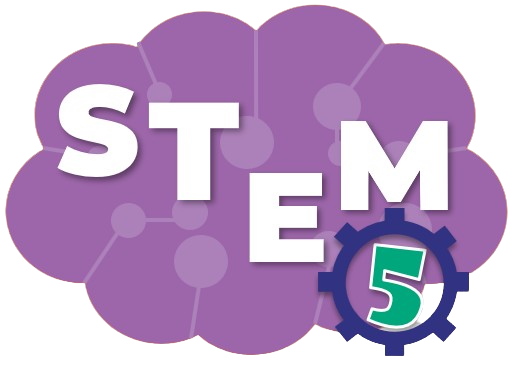 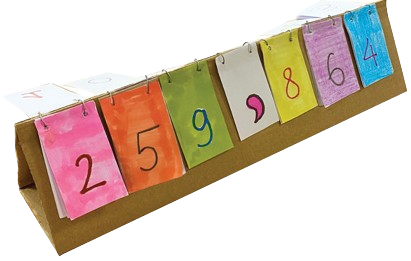 THỰC HÀNH -  VẬN DỤNG
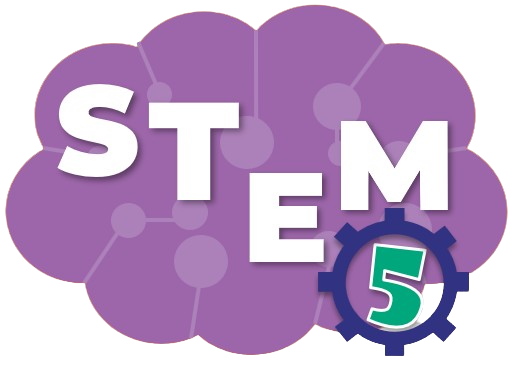 HOẠT ĐỘNG 3:
Đề xuất ý tưởng và cách làm "Dụng cụ học số thập phân"
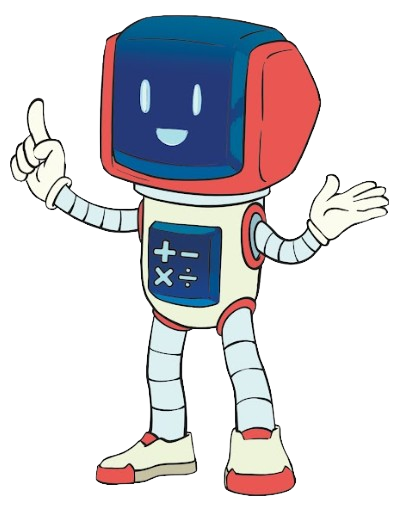 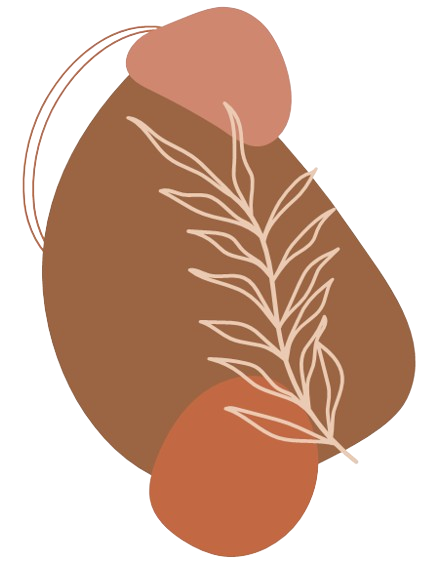 Trang 13 SGK
[Speaker Notes: GV nêu nhiệm vụ của hoạt động 3. HS làm việc theo nhóm]
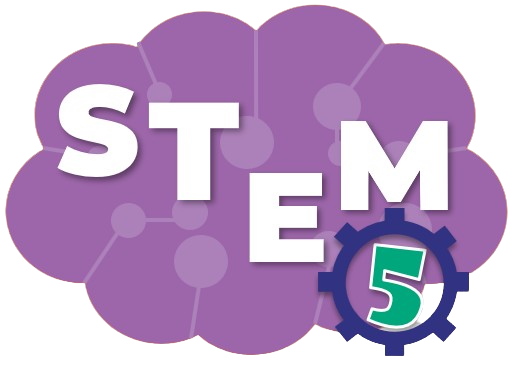 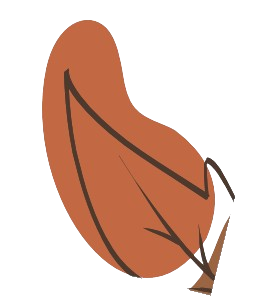 Dựa vào tiêu chí của nhóm, hãy thảo luận 
và chia sẻ ý tưởng làm “Dụng cụ học 
số thập phân”
a
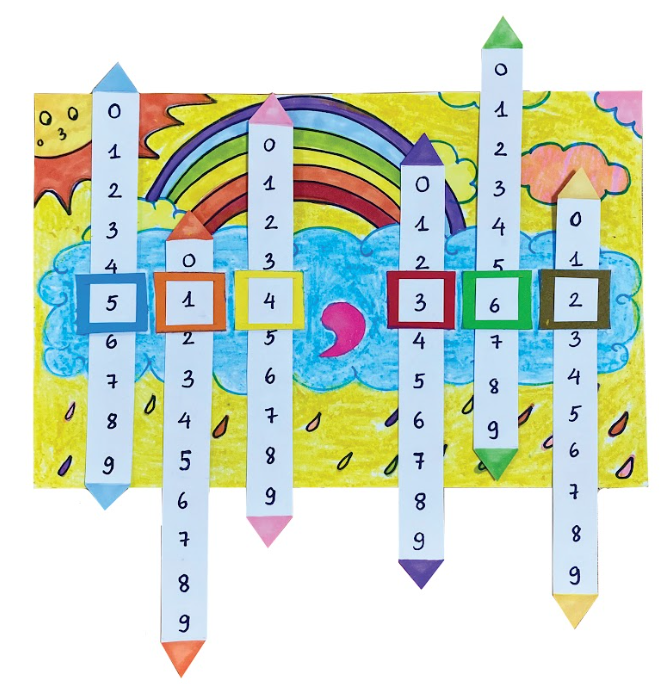 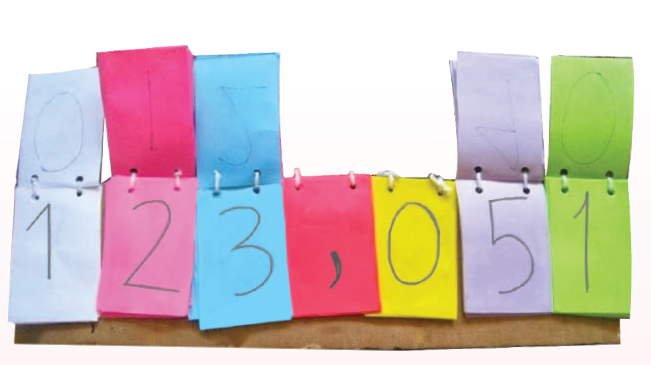 [Speaker Notes: GV cho HS thảo luận nhóm để đưa ra ý tưởng của nhóm, hỗ trợ nếu nhóm gặp khó khăn trong việc thể hiện ý tưởng. 
GV chiếu tiêu chí sản phẩm và yêu cầu nội dung thảo luận của học sinh bám sát với các tiêu chí đó]
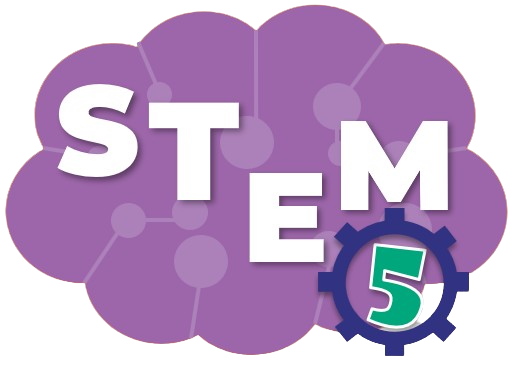 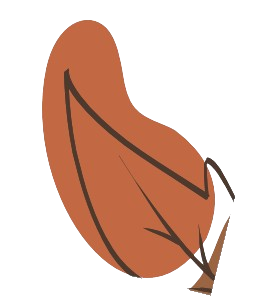 b
Lựa chọn ý tưởng và phác thảo "Dụng cụ học số thập phân"
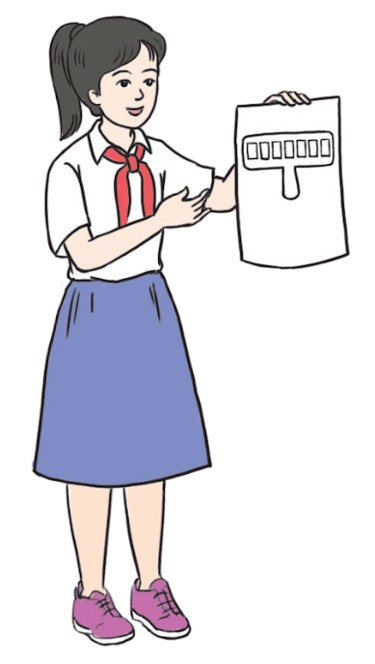 Đây là bản thiết kế của nhóm tớ
[Speaker Notes: GV cho HS thảo luận nhóm để thống nhất ý tưởng của nhóm, hỗ trợ nếu nhóm gặp khó khăn trong việc thể hiện ý tưởng]
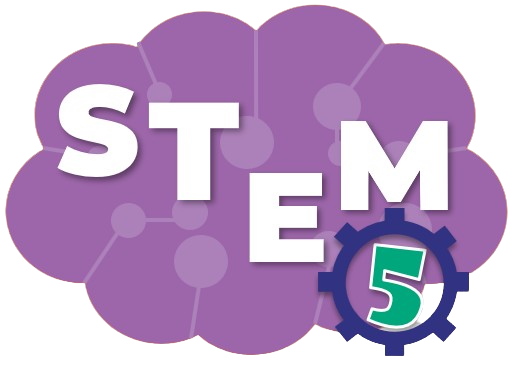 PHIẾU HỌC TẬP SỐ 3
Phác thảo ý tưởng 
của nhóm
Mô tả ngắn gọn cách làm sản phẩm
………………………………………………………………………
………………………………………………………………………
………………………………………………………………………
………………………………………………………………………
………………………………………………………………………
Công dụng của sản phẩm
………………………………………………………………………
………………………………………………………………………
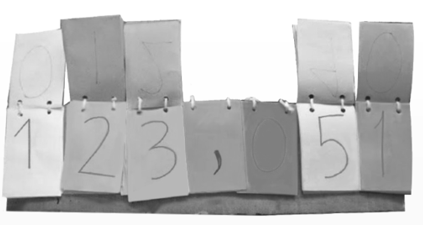 [Speaker Notes: GV hướng dẫn HS hoàn thiện phiếu học tập số 3, cho HS các nhóm lên trình bày phiếu học tập]
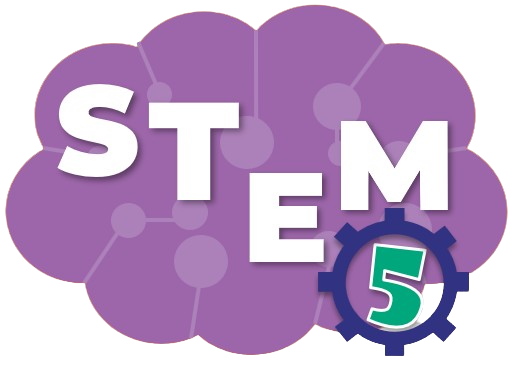 HOẠT ĐỘNG 4:
Làm "Dụng cụ học số thập phân"
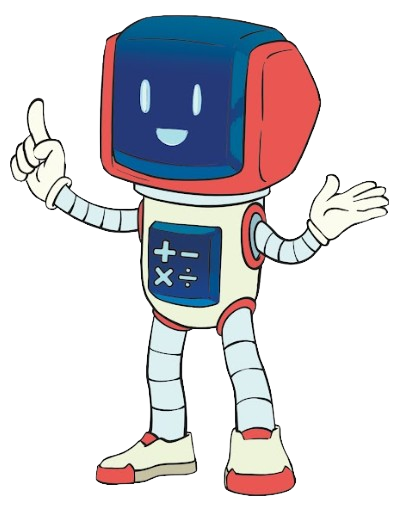 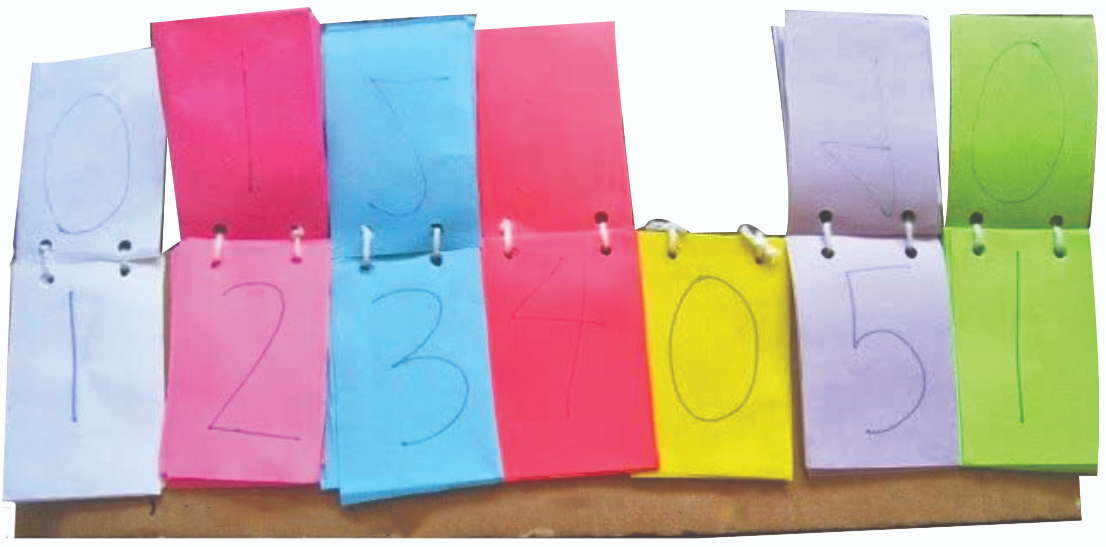 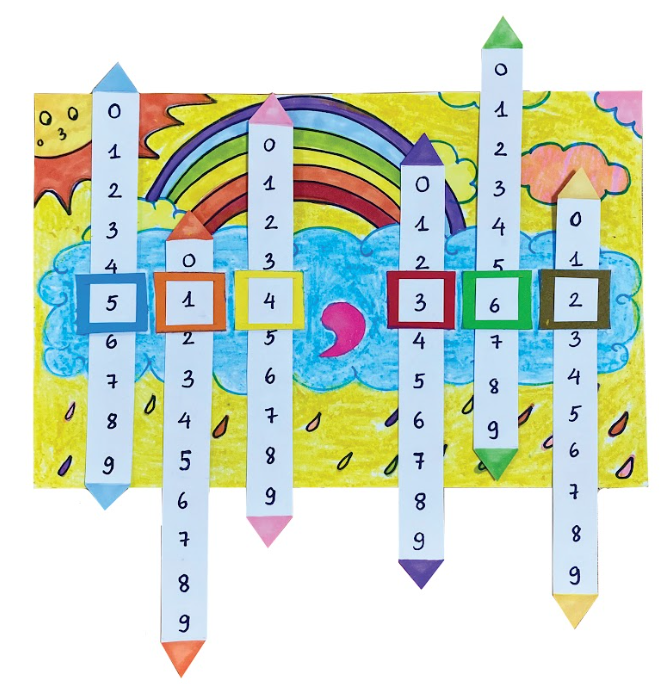 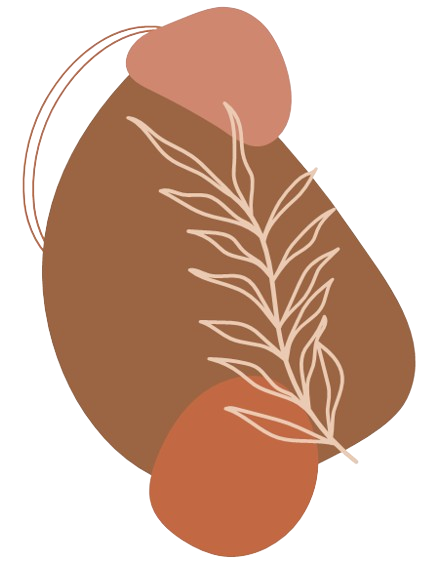 Trang 14 SGK
[Speaker Notes: GV nêu nhiệm vụ của hoạt động 4.]
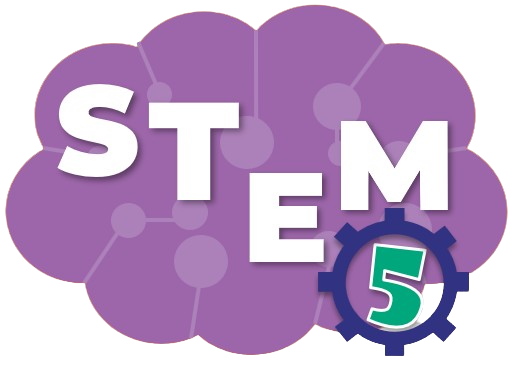 a. Lựa chọn dụng cụ và vật liệu
Bìa trắng, bìa màu, bìa các-tông, keo dán, dập ghim, kéo,...
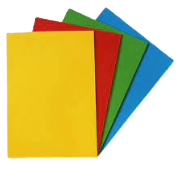 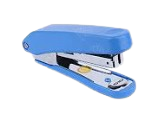 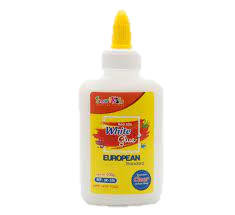 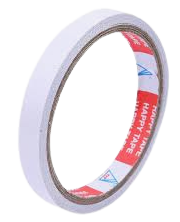 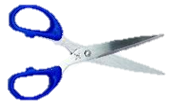 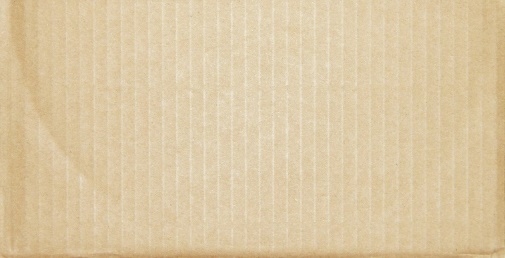 [Speaker Notes: HS lựa chọn vật liệu dùng làm sản phẩm]
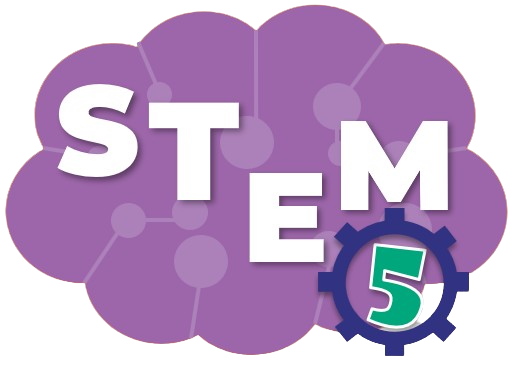 b. Làm "Dụng cụ học số thập phân" 
theo giải pháp của em hoặc nhóm em
[Speaker Notes: HS thực hiện sản phẩm]
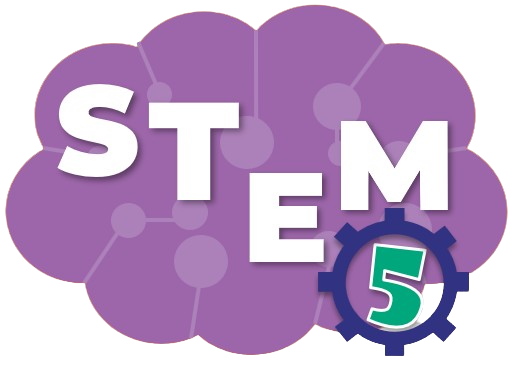 GỢI Ý
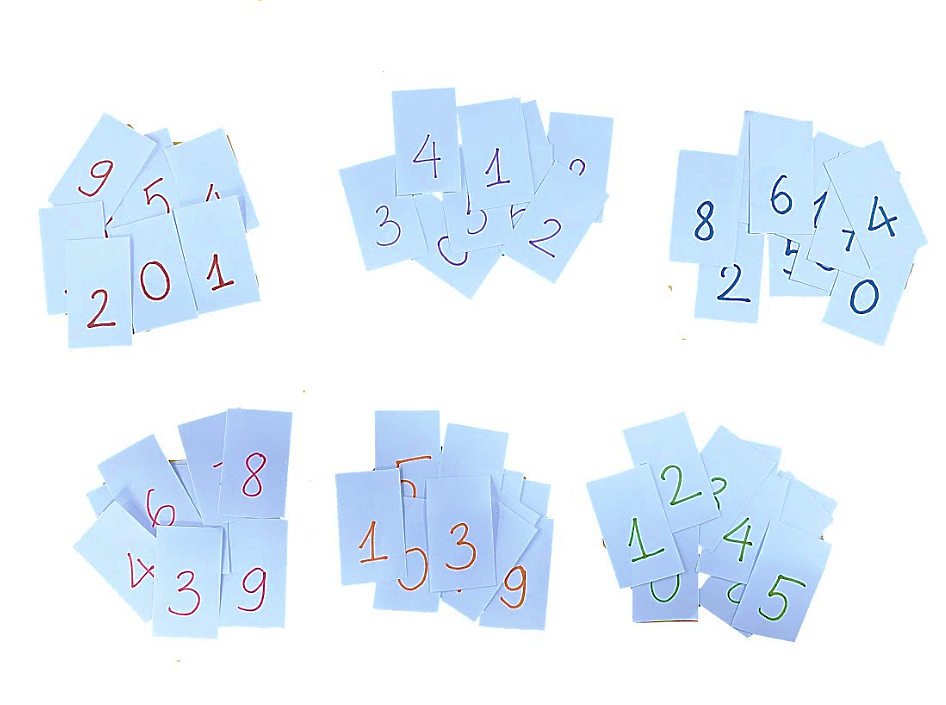 01
Tạo 6 bộ thẻ ghi các chữ số từ 0 đến 9
[Speaker Notes: GV hướng dẫn, gợi ý để hs có những cách làm sáng tạo]
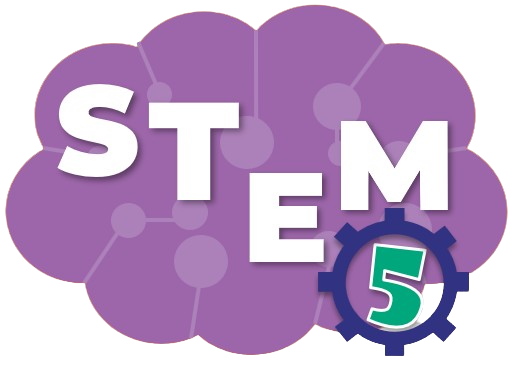 GỢI Ý
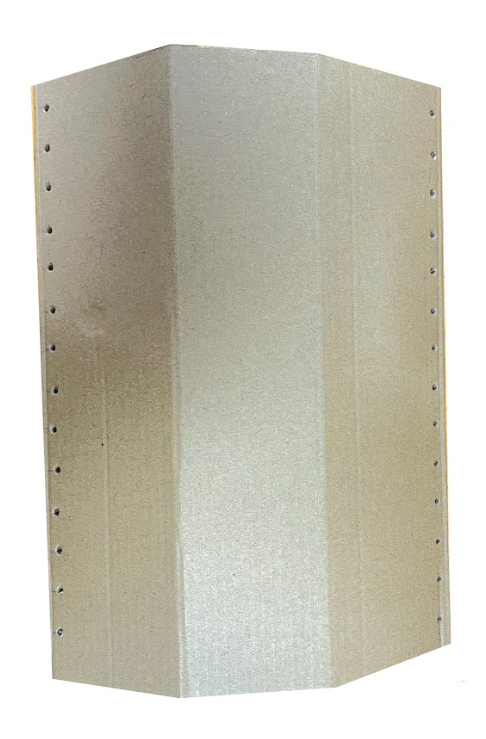 02
Tạo giá gắn thẻ 
(Đục  lỗ trên giá để gắn thẻ: 3 vị trí phần nguyên, dấu phẩy, 3 vị trí phần thập phân)
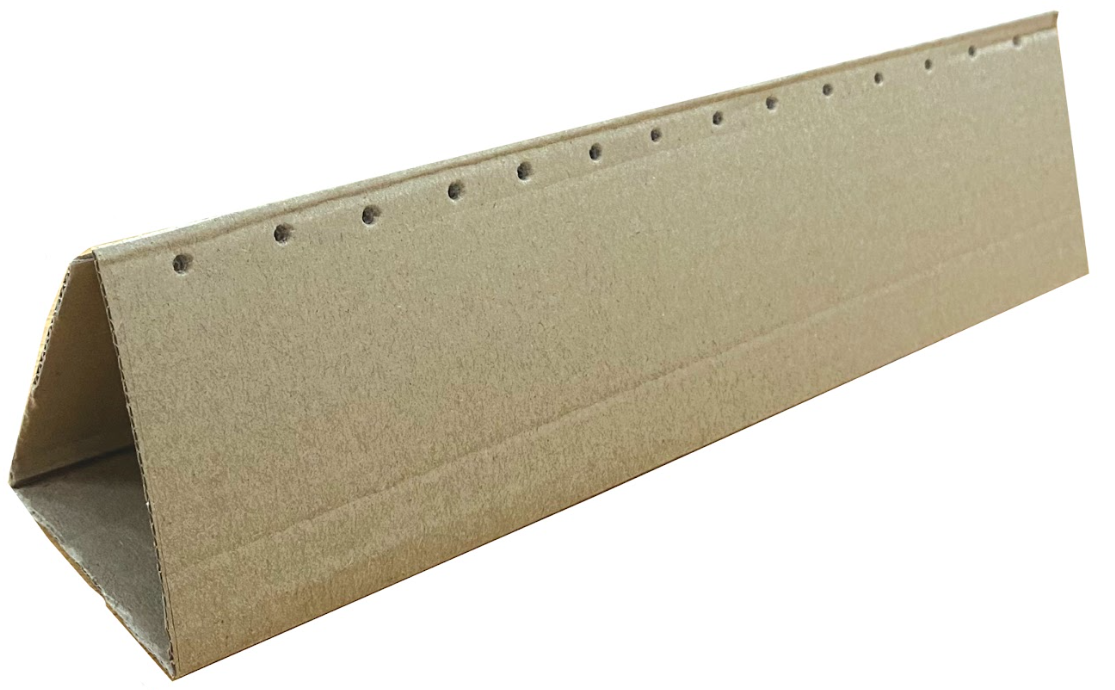 [Speaker Notes: GV hướng dẫn, gợi ý để hs có những cách làm sáng tạo]
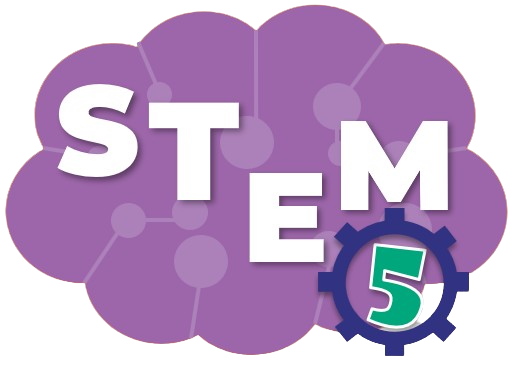 GỢI Ý
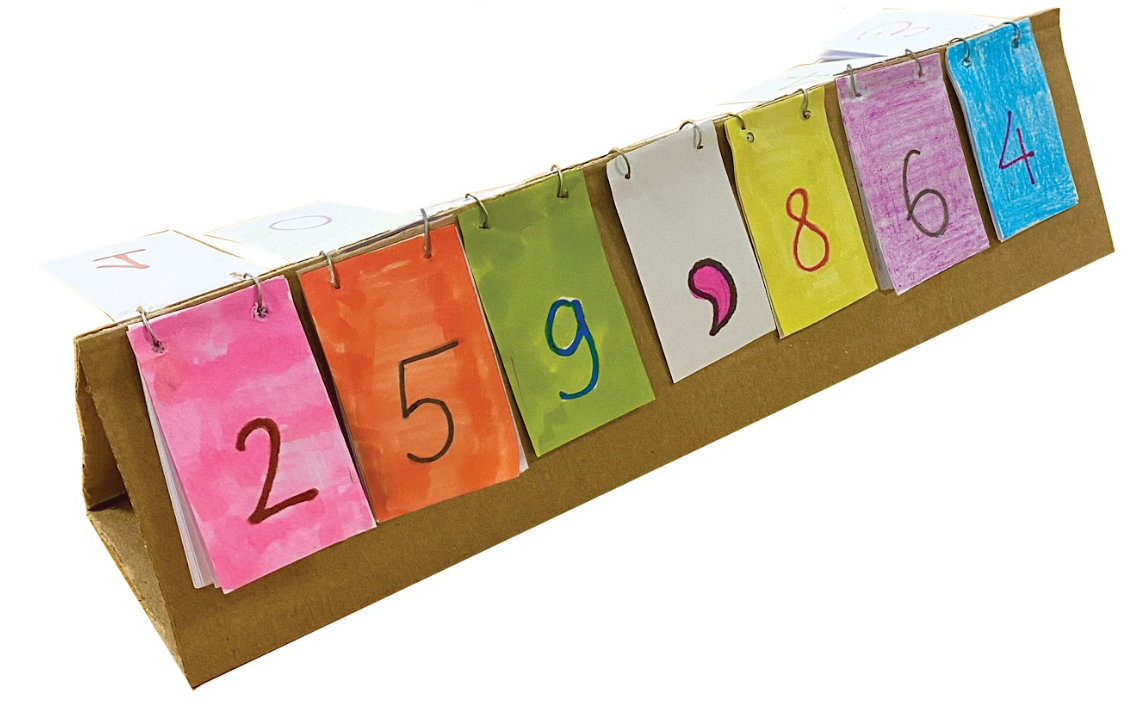 03
Gắn các thẻ lên giá và hoàn thiện sản phẩm
[Speaker Notes: GV hướng dẫn, gợi ý để hs có những cách làm sáng tạo]
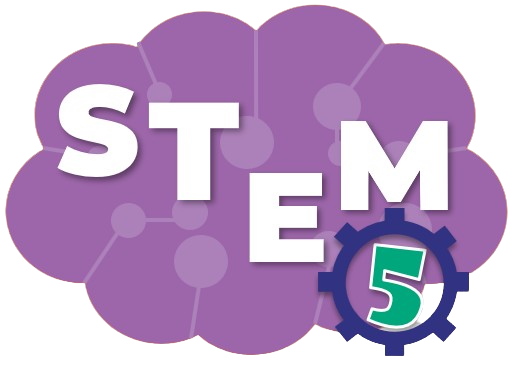 HOẠT ĐỘNG 5
Sử dụng "Dụng cụ học số thập phân"
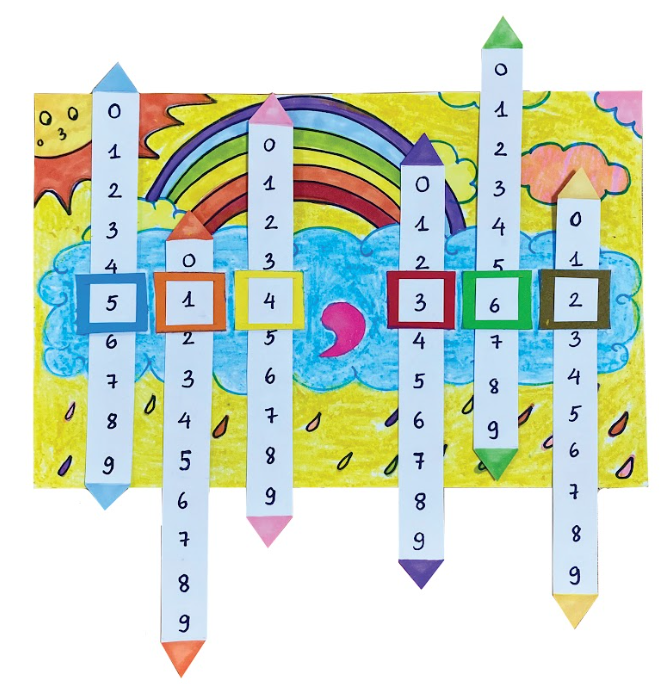 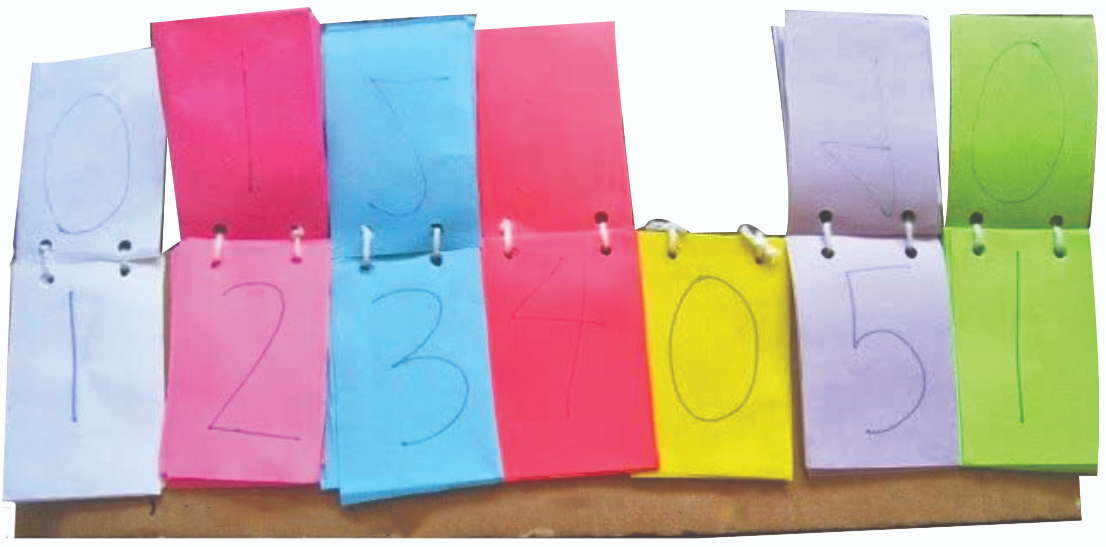 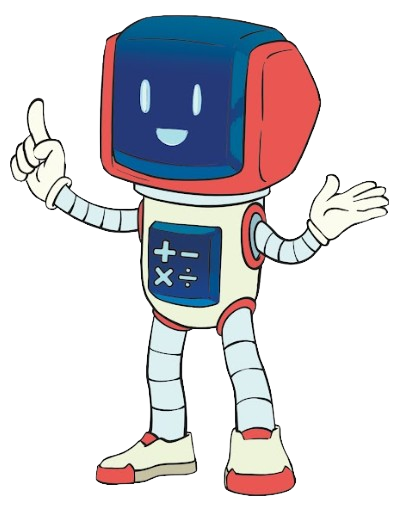 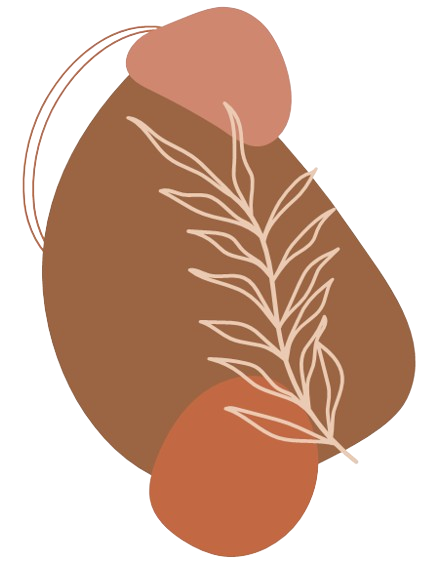 [Speaker Notes: GV nêu nhiệm vụ của hoạt động 5.]
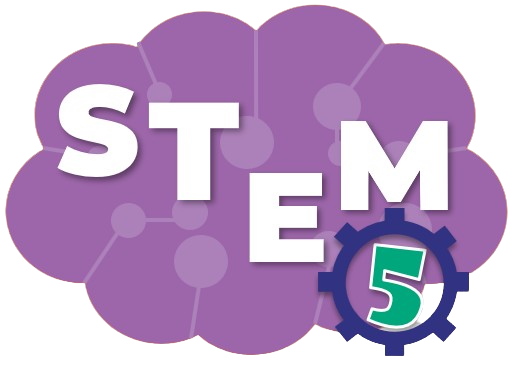 Tôi cần số hai trăm mười bốn phẩy một trăm sáu mươi ba
TRÒ CHƠI: TÔI CẦN
Cách chơi:
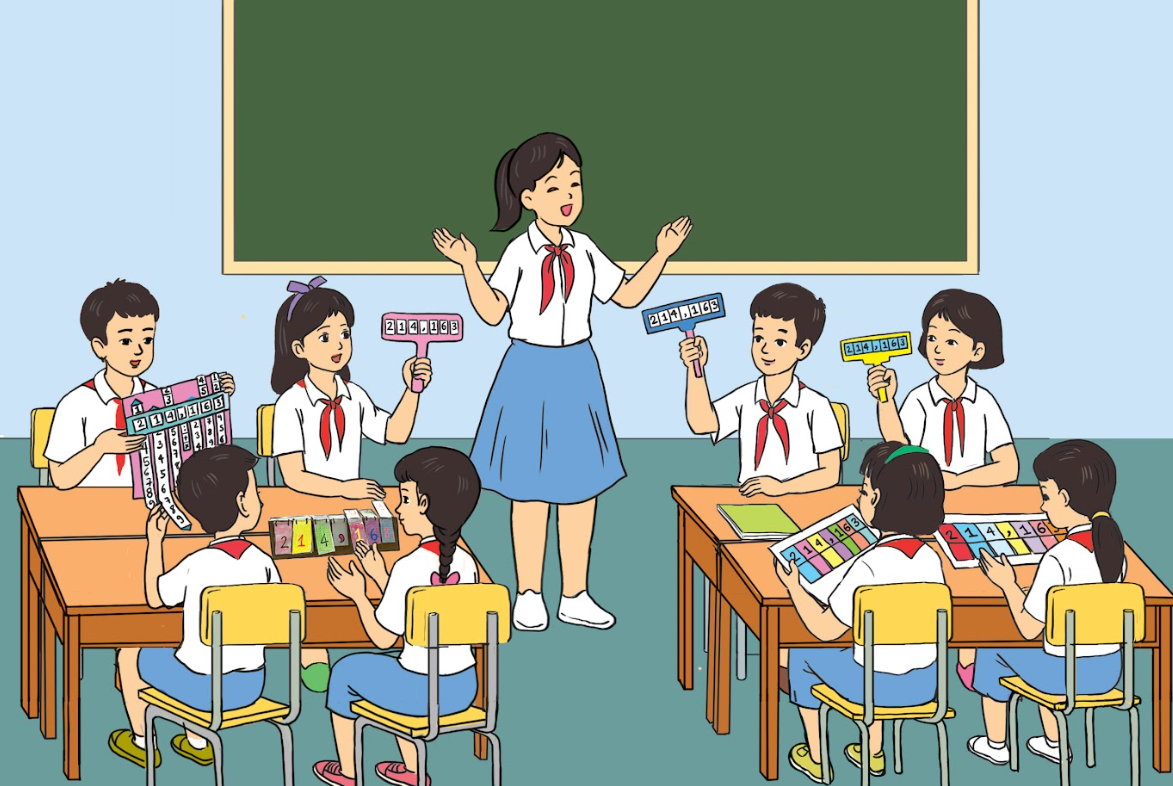 Quản trò nêu một yêu cầu liên quan đến lập số thập phân hoặc làm tròn số thập phân theo một điều kiện nào đó.
Người chơi sử dụng "Dụng cụ học số thập phân" để thực hiện yêu cầu, ai thực hiện nhanh và đúng được thưởng điểm.
Kết thúc trò chơi, ai có nhiều điểm hơn thì thắng cuộc.
[Speaker Notes: GV cho HS sử dụng dụng cụ chơi trò chơi]
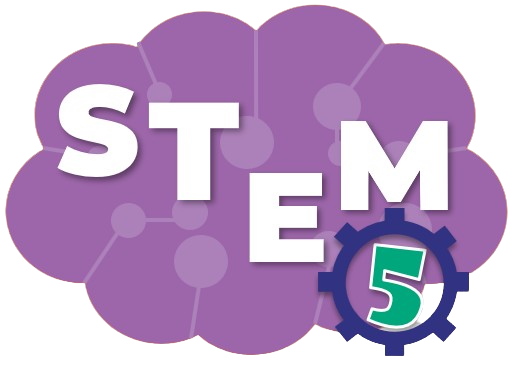 PHIẾU HỌC TẬP SỐ 4
Sử dụng dụng cụ học số thập phân thực hiện các nhiệm vụ sau: 
1. Lập các số thập phân sau: 277,426  ;  253,201  ;  359,603
2. Làm tròn các số thập phân ở mục 1 đến hàng phần trăm.
…………………………………………………………………………………………………
3. Làm tròn các số thập phân ở mục 1 đến hàng phần mười.
…………………………………………………………………………………………………
4. Làm tròn các số thập phân ở mục 1 tới số tự nhiên gần nhất.
…………………………………………………………………………………………………
277,43
253,2
359,6
277,4
253,2
359,6
277
253
360
[Speaker Notes: GV hướng dẫn HS hoàn thiện phiếu học tập số 4, cho HS các nhóm lên trình bày phiếu học tập]
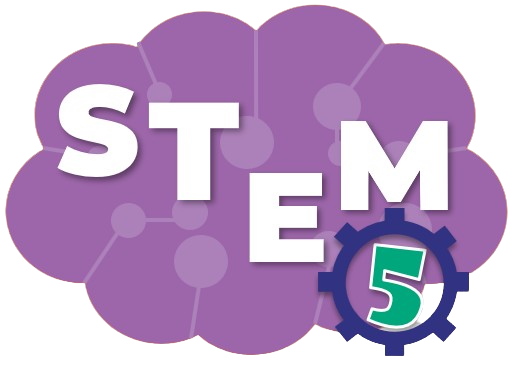 ĐÁNH GIÁ SẢN PHẨM
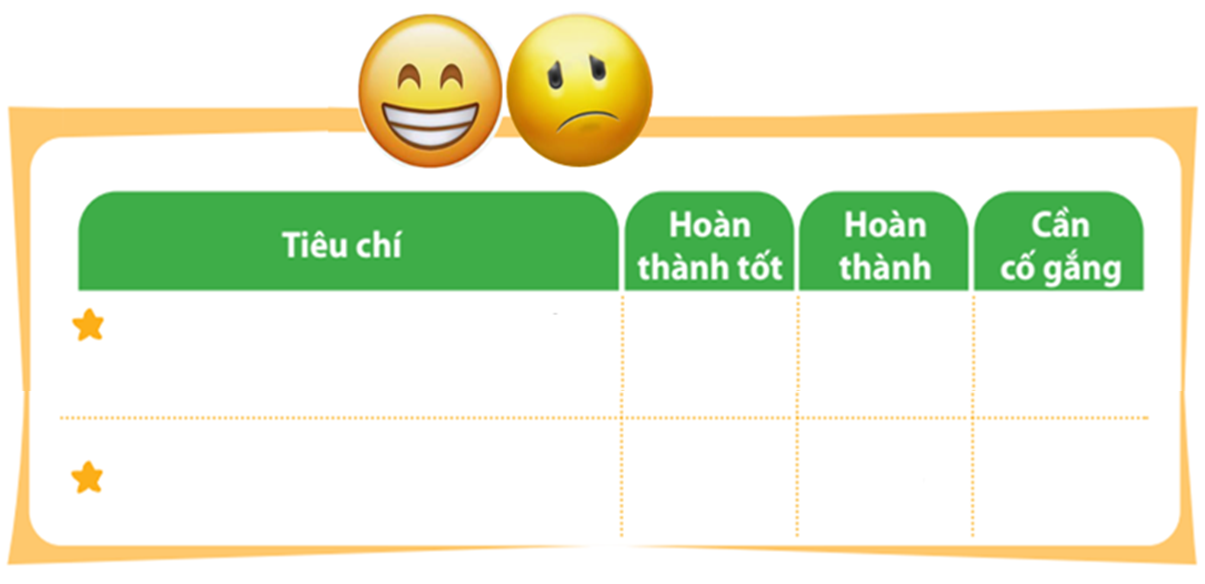 Thực hiện đánh giá bằng hình dán
Sử dụng để lập các số thập phân có đến ba chữ số ở phần nguyên, ba chữ số ở phần thập phân.
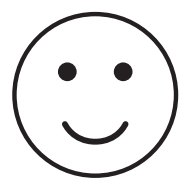 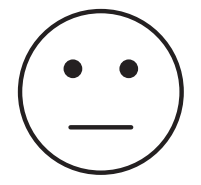 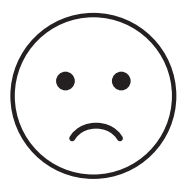 Dễ sử dụng, đảm bảo tính thẩm mĩ và chắc chắn.
[Speaker Notes: GV hướng dẫn HS đánh giá theo từng tiêu chí bằng hình dán. Có thể tặng thêm hình dán cho điểm sáng tạo, làm nhanh, đẹp]
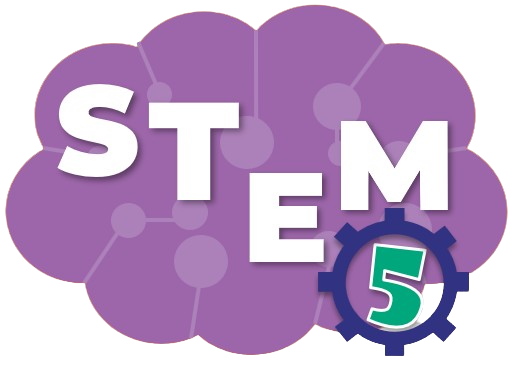 TẠM BIỆT CÁC EM
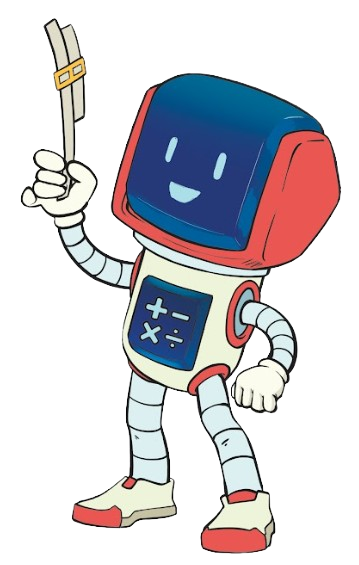 [Speaker Notes: Trong quá trình dạy học, GV thường xuyên khuyến khích HS bằng các câu khen khi HS trả lời đúng]